Haemolytic  Disorders
Samuel Ngigi K.
KMTC
Definition
Hemolytic Disorder; the destruction of red  blood cells from the circulation before their  normal life span of 100-120 days.  (Compensated hemolysis)
Hemolytic anemia: when erythrocytosis cannot  match the pace of red cell destruction.  (Decompensated hemolysis)
Acute infection, pregnancy, folate def., renal  failure
Am Fam Physician 2004;69:2599-2606.
Hemopoiesis
Regulated multi-step process
Pluripotent stem cell differentiates under  regulatory effects of growth factors & hormones
Erythropoietin promotes RBC formation  EPO is itself linked to O2 transport




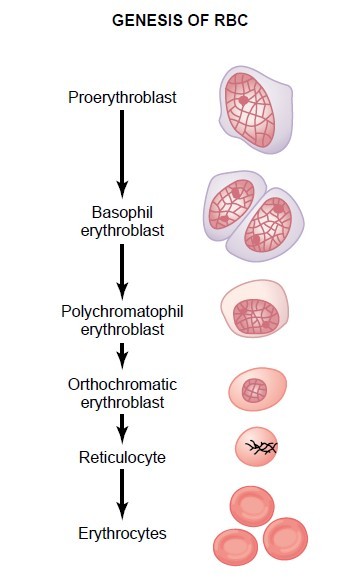 Regulation of Hemopoesis
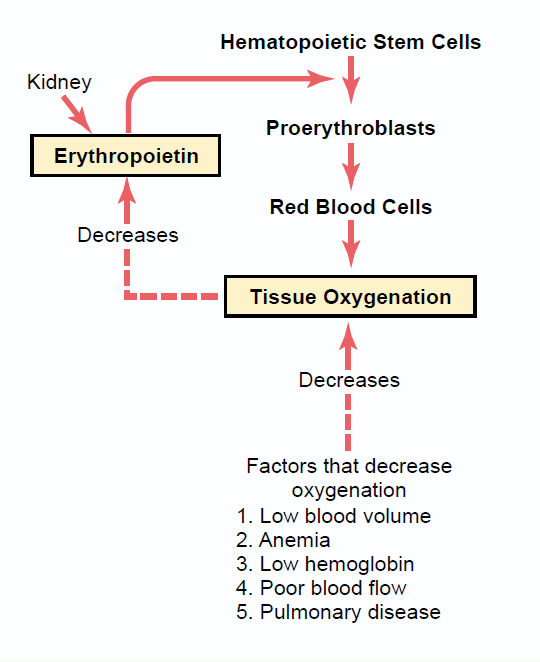 The RBC
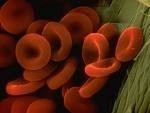 In mammals O2 is transported  bound to Hb
Mature RBCs
8µM, anucleate, biconcave,  discoid shape, extremely pliable  to traverse microcirculation
Membrane integrity mainted by  intracellular ATP production
Contain hemoglobin (protein  with 4 globin chains, each  having an iron-containing  porphyrin pigment called haem)
0.8-1% of RBCs replace daily
Lifespan 100-120 days
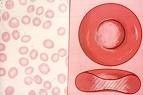 Hemolysis:
Pathophysiology
Following break down of RBCs:
Intravascular:
Hb liberated into plasma binds haptogloblin – forms  large complex taken up and degraded by liver  (low haptoglobilin indicates hemolysis)
Some Hb bound to albumin – methaemalbumin
If all haptoglobin is consumed Hb appears in urine,  heamoglobinuria (“black water”)
Some stored as heamosiderin, excess causes  heamosiderinuria
Extravascular hemolysis occurs in RES: no  haptoglobin depletion
Hemolysis:  Pathophysiology II
Consequently
Reduced tissue oxygenation
Increased output of new RBCs
Raised reticulocyte count, normoblasts if stress  severe
If catabolic pathways for Hb degradation are  overwhelmed there’s
unconjugated hyperbilirubinaemia,
increased urobilinogen reabsorption in gut and  excretion in urine

Classification of Haemolytic anemias
Intracorpuscular Defects	Extracorpuscular Defects
Hereditary	Enzymopathies
Familial hemolytic uremic  syndrome (HUS)
Hemoglobinopathies
Membrane-cytoskeletal  defects
Paroxysmal nocturnal  hemoglobinuria (PNH)
Acquired
Mechanical destruction  (microangiopathic)
Toxic Agents  Drugs  Infectious  Autoimmune
Adopted from Harrison's Principles of Internal Medicine 17th Edition, 2008
Clinical Presentation
Examination:

Histrory

jaundiced or pale.
tachycardia with a flow  murmur: if the anemia is  pronounced.
Lymphadenopathy
hepatosplenomegaly  suggest underlying  lymphoproliferative disorder  or malignancy;
Splenomegaly may reflect  hypersplenism


complain of dyspnea
fatigue (caused by  anemia)
Dark urine
back pain may be  reported by patients  with intravascular  hemolysis.
There are other  features peculiar to  the cause of the  hemolysis.








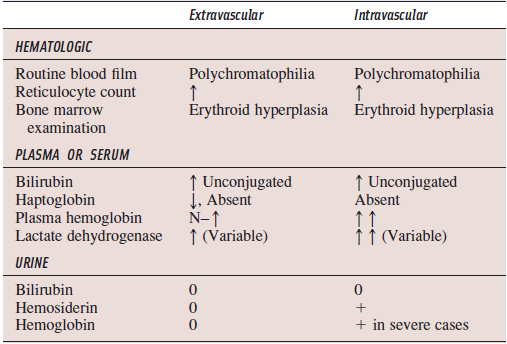 RBC Morphology in the Diagnosis of  Hemolytic Anemia
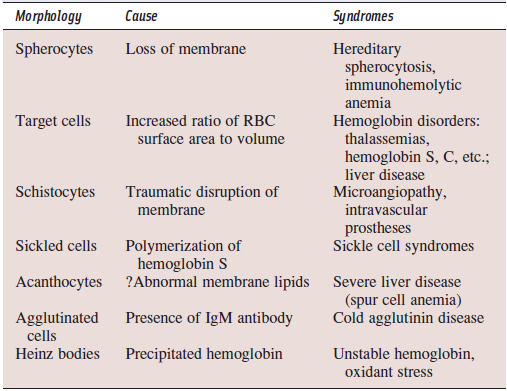 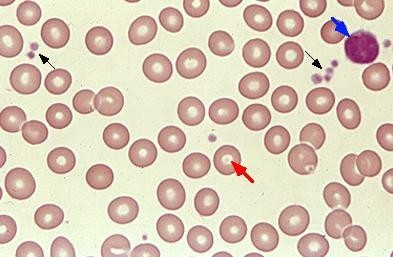 Normal Red Blood Cell
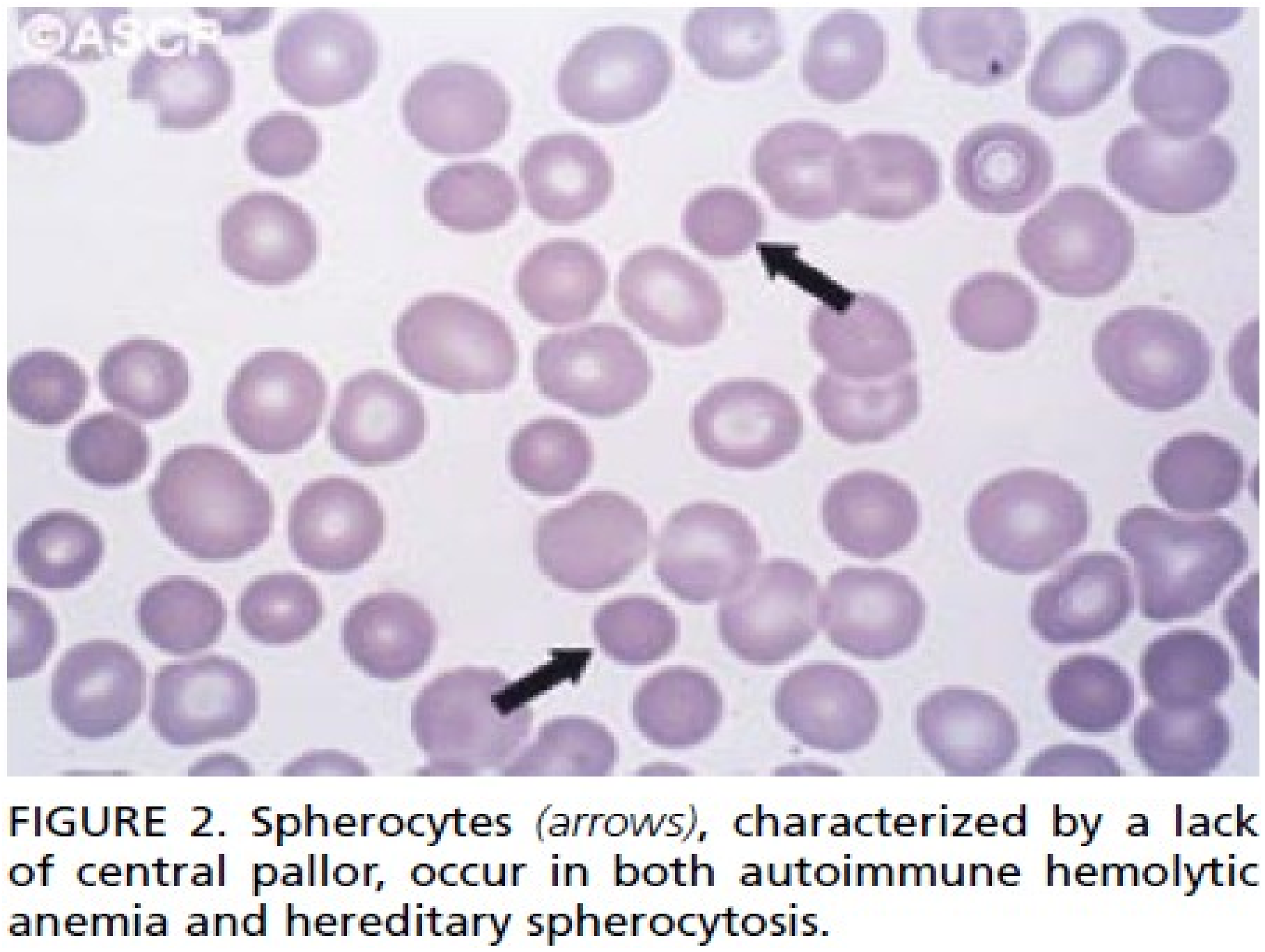 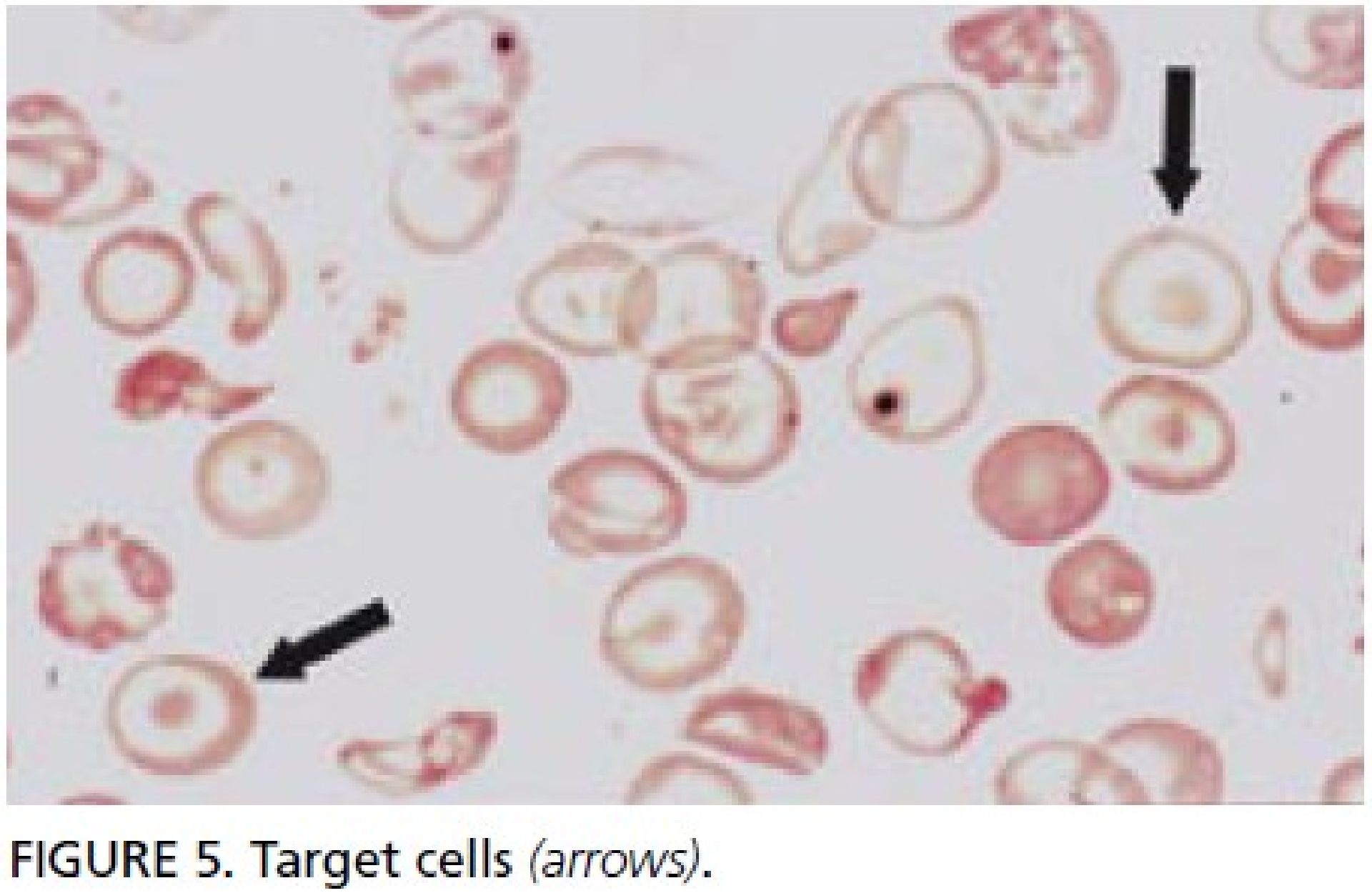 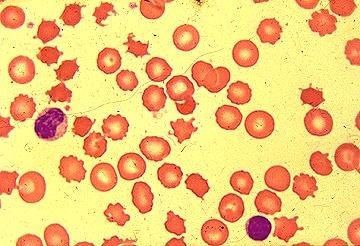 Peripheral blood smear shows multiple acanthocytes  (spur cells). These cells have prominent irregular  protrusions scattered over the surface in an  asymmetrical pattern.
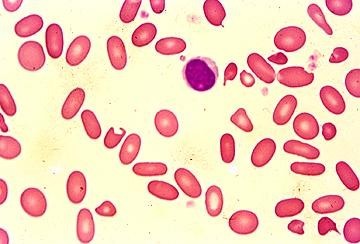 hereditary elliptocytosis shows multiple elliptocytes. The elliptocytic shape  change is thought to result from repeated episodes of elliptocytic deformation  that all red cells undergo as they pass through capillary beds.
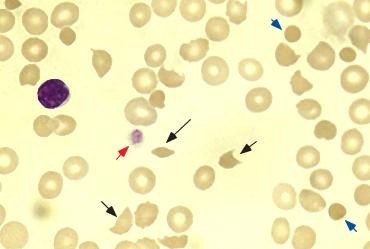 Schistocytes in microangiopathic hemolytic anemia with  marked red cell fragmentation. The smear shows multiple  helmet cells (small black arrows), other fragmented red cells  (large black arrow); microspherocytes are also seen (blue  arrows).
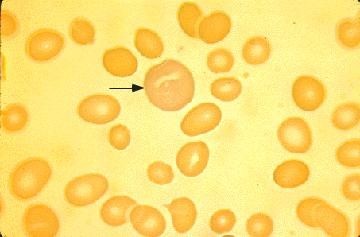 Blood smear in an anemic patient showing large,  polychromatophilic "shift" cell (arrow) which is indicative of  the action of erythropoietin on the bone marrow, leading to the  early release of reticulocytes
Immune Hemolytic Anaemia (IHA)
Mediated by Abs directed against Ags on the RBC  surface.
Microspherocytes on a peripheral smear
Positive direct antiglobulin (Coomb’s) test are the  characteristic findings.
Classified as:
autoimmune
alloimmune
drug-induced,
based on the Ag that stimulates Ab or complement-  mediated destruction RBCs.





Auto Immune Heamolytic  Anaemia
Immune hemolysis in the adult is usually induced  by IgG or IgM antibodies reacting specifically  with antigens associated with the patient’s RBC  (often called “autoantibodies”) or with  alloantigens on transfused RBC (alloantibodies).

Hemolysis due to Antibodies
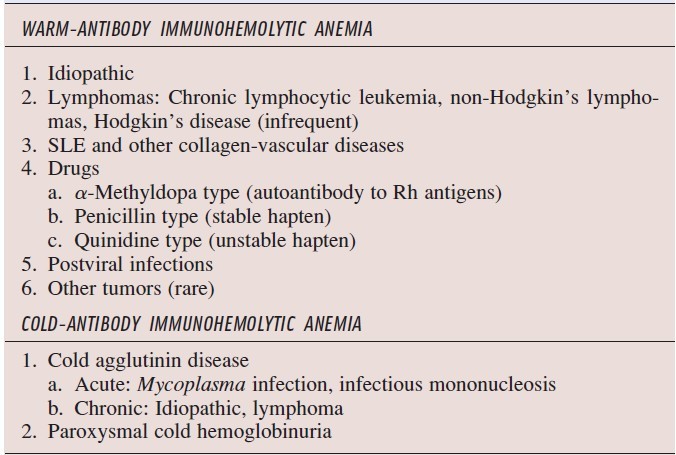 AIHA Warm Antibody Dx
Antibodies that react at body temperature  (warm antibodies) are nearly always IgG, rarely  IgM or IgA. Autologous warm antibodies cause  autoimmune hemolytic (or immunohemolytic)  anemia, warm antibody type.
accounts for about 75% of cases of AIHA

Clinical findings:
occurs at all ages, but it is more adults,women.
In 25% of patients occurs as a complication of disease  affecting the immune system, especially lymphoid  neoplasms, collagen vascular diseases, SLE and  congenital immunodeficiency diseases
post-viral or Drug-related (methylydopa, penicillin&  quinidine)

Pathogenesis
IgG lyse RBC by 2 mechanisms:
Immune adherence of RBC to phagocytes mediated by  the antibody IgG
also enhanced by the transit of RBC into splenic cords & sinuses,  which brings cells into direct contact with phagocytic cells.
Complement activation.
Involves the interaction of C3b & C4b with receptors on the  macrophage; increases the immune adherence due to IgG.



Clinical Findings
Asymptomatic (Mild)
  +ve Coombs test: insufficient antibody is present on
the RBC surface to permit the RES to recognize the cell
as abnormal.
Symptomatic patients (Moderate Dx)
moderate to severe anemia (hemoglobin levels 6.0
-10 g/dL)
Reticulocyte counts 10 to 30%
spherocytosis & splenomegaly.
Occasionally, venous thrombosis occurs.
Severe Disease
fulminant hemolysis associated
hemoglobinemia,
hemoglobinuria,
shock;
rapidly fatal
Investigations
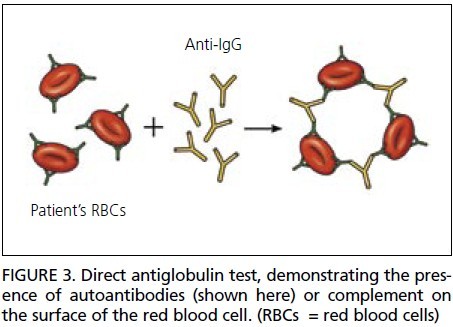 Direct Coombs test is  positive in 98% of  patients; usually IgG  is detected with or  without C3.
thrombocytopenia  also may be present  (Evans syndrome).
Use of the Direct Coombs Test in Diagnosing  the Cause of Autoimmune Hemolytic Anemia
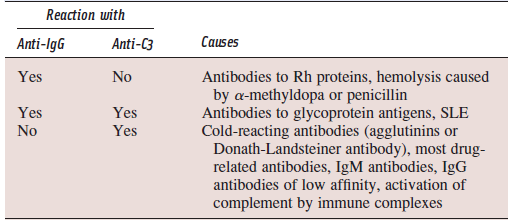 Spherocytes
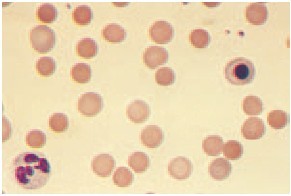 Immunohemolytic  anemia  Microspherocytes  are seen on this  blood smear along  with several  macrocytes with a  slight purple tinge  (polychromasia).
The latter represent  new red blood cells  released early from  the bone marrow.
Treatment
Mild degree of hemolysis usually do not require therapy.
Clinically significant hemolysis; glucocorticoids (e.g.,  prednisone, 1.0 mg/kg per day).
A rise in Hb noted in 3 or 4 days & occurs in most patients  within 1-2 weeks.
Prednisone is continued until the Hb level has risen to  normal values, & thereafter it is tapered rapidly to about 20  mg/d, then slowly over the course of several months.
Splenectomy for patients who cannot tolerate or fail to  respond to glucocorticoid therapy.
Refractory to glucocorticoid therapy & splenectomy:
immunosuppressive drugs; success rate of 50% has been  reported.
intravenous gamma globulin, plasmapheresis, cytotoxic  agents, or danazol (Danocrine).
Aafp
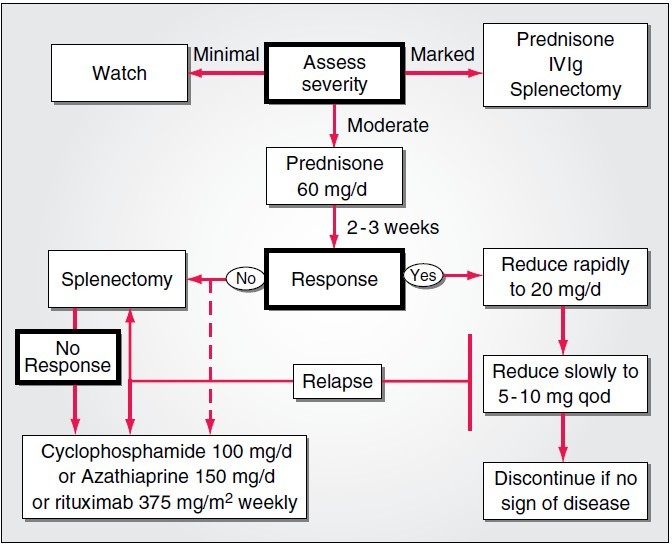 Prognosis
Transient in children	after viral infections
Chronic in adults, many years with  exacerbations & remissions.
Disease is controlled by glucocorticoid therapy  alone, splenectomy, or by a combination.
Fatalities in patients:
with overwhelming hemolysis who die from anemia;
with host defenses impaired by glucocorticoids,  splenectomy, and/or immunosuppressive agents.
major thrombotic events coincident with active  hemolysis.
Cold	AIHA (agglutinin Dx)
In cold hemolysis IgM auto Abs (cold  agglutinins) bind RBCs at lower temp. (0° -  4°C [32° - 39.2°F]).
Pathophysiology:
Cold Abs (IgM) temporarily bind to RBC  membrane, activate complement & deposit C3  on the cell surface.
C3-coated RBCs are cleared slowly by the M of  the liver (extravascular hemolysis).
Less frequently, the complete complement  cascade is activated, resulting in the insertion of  the MAC (C5b - C9) & intravascular hemolysis.
Cold	AIHA
Cold AIHA may occur following infections,
infectious mononucleosis
Mycoplasma pneumoniae
HIV infection can induce both warm & cold AIHA.
Treatment:
Avoidance of the cold
treatment of any underlying disorder.
Glucocorticoids, Splenectomy, rituximab; of limited  value.
Transfusion therapy in AIHA is challenging, &  the most compatible RBCs (i.e., those with the  least cross-reacting abs) should be given.  (Hematol Oncol Clin North Am 1994;8:1087-104.)
Drug & Toxin induced HA (DIHA)
Drug induced hemolysis is classified according to  3 mechanisms :
Drug-absorption (hapten-induced)
Immune complex
Autoantibody.
These IgG- and IgM-mediated disorders produce  a positive DAT and are clinically and serologically  indistinct from AIHA.


DIHA:
Drug Absorption: e.g. high-dose penicillin
Drug attached to the RBC membrane stimulates IgG
Ab production.
large amounts of drug coat the cell surface, the Ab
binds the cell membrane & causes extravascular
hemolysis.
Immune Cmplx: e.g. Quinine
Drug induces IgM ab production.
Drug-ab cmplx binds to RBC membrane & initiates
complement activation, resulting in intravascular
hemolysis.
AutoAnibody: e.g. Alpha-methyldopa
exact mechanism is unknown, the drug
perhaps by altering a RBC membrane protein &
rendering it antigenic. Transfus Med Rev 1993;7:242-54.
induces the production of antiRBC IgG abs causing
extravascular hemolysis.
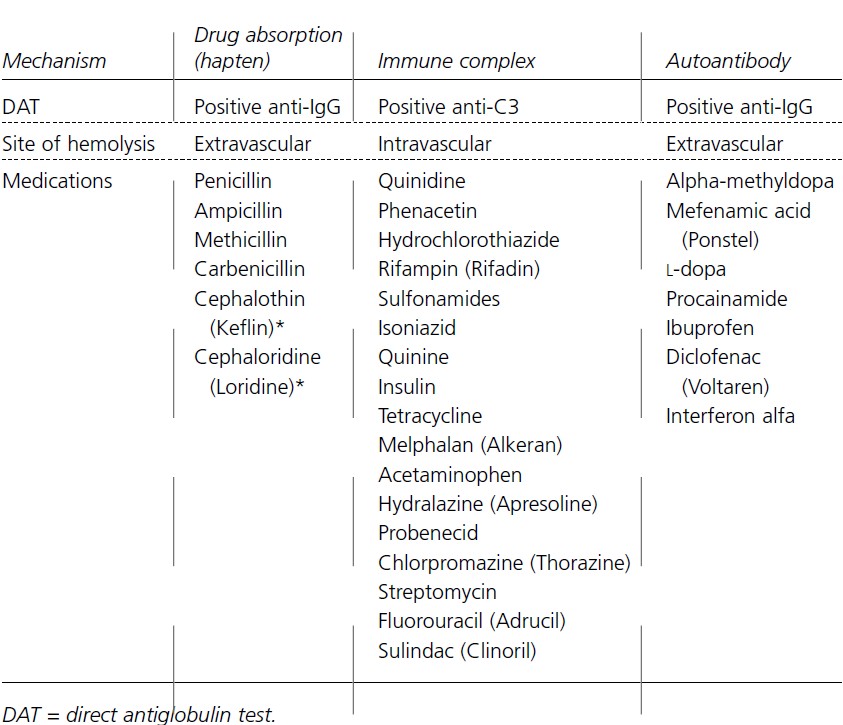 an
ALLOIMMUNE (TRANSFUSION) HEMOLYTIC  ANEMIA
Acute transfusion reaction:
caused by ABO-incompatible RBCs.
most severe alloimmune hemolysis.
E.g. transfusion of A red cells into an O recipient (who has  circulating anti-A IgM antibodies)
leads to complement fixation & a brisk intravascular  hemolysis.
fever, chills, dyspnea, hypotension, & shock.
Delayed hemolytic transfusion:
occurs	3 to 10 days after a transfusion
Usually caused by low titer abs to minor RBC Ags.
On exposure to antigenic blood cells, these abs are  generated rapidly & cause an extravascular hemolysis.
onset & progression are more gradual.
Traumatic hemolysis
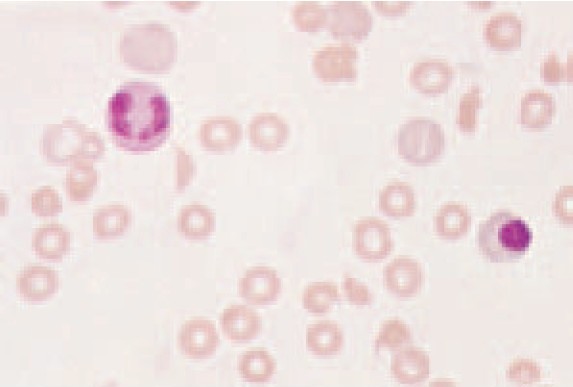 Mechanical trauma  hemolysis occurs in 3  clinical settings:

RBCs flow through small  vessels over the surface of  bony prominences are  subject to external impact  during various physical  activities,
across a pressure gradient  created by an abnormal  heart valve or valve  prosthesis (macrovascular)


deposition of fibrin or small  platelet thrombi in the  microvasculature exposes  RBC to a physical  impediment that  fragments them  (microvascular)

Helmet shaped RBC & the  triangular-shaped RBCs ;  morphologic evidence of mechanical  damage to RBCs
Hereditary
Enzymopathies
G6PD
Hexose monophosphate shunt
Hemoglobinopathies
Sickle cell	Disease


Thalassaemias

CytoSkeleton disorders
Hereditary Spherocytosis
Hereditary elliptocytosis

G6PD Def
Most common congenital shunt defect,  affecting > 200 million world wide;
partially protects the patient from malaria by  providing a defective home for the merozoite.
> 400 variants of G6PD have been described;  considerable clinical heterogeneity
Most are missense mutations resulting in altered  enzymatic properties.
sex-linked trait on X chromosome. Affected
males (hemizygotes) inherit the abnormal gene
from their mothers who are usually carriers
heterozygotes).
African and Mediterranean origin
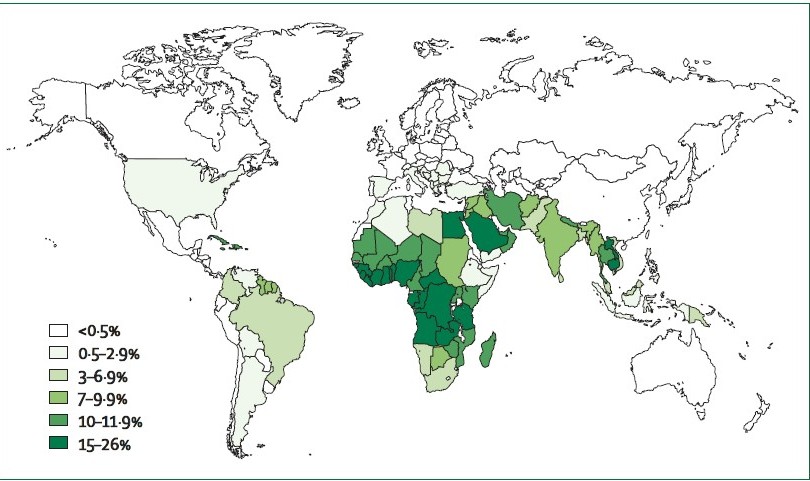 Embden-Meyerhof pathway
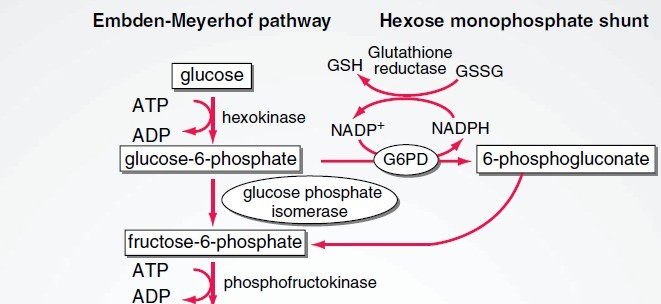 The Embden-Meyerhof pathway (glycolysis) generates ATP for energy &  membrane maintenance. The generation of NADPH maintains hemoglobin in a  reduced state. The hexose monophosphate shunt generates NADPH that is used to  reduce glutathione, which protects the red cell against oxidant stress.
G6PD Deficiency
Normal RBC are well protected against oxidant  stress.
When the cells are exposed to a drug or toxin that  generates oxygen radicals, glucose metabolism via  the hexose-monophosphate shunt is normally  increased severalfold.
Reduced glutathione (GSH)is regenerated,  protecting the sulfhydryl groups of hemoglobin & the  RBC membrane from oxidation. Individuals with an  inherited defect in the hexose-monophosphate  shunt are unable to maintain an adequate level of  reduced glutathione in their RBC, hemoglobin  sulfhydryl groups become oxidized, and the  hemoglobin precipitates within the RBC, forming  Heinz bodies.



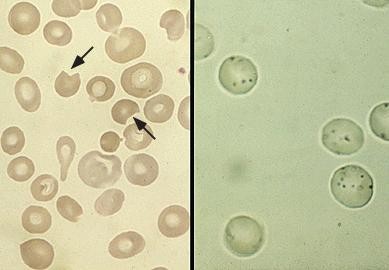 Heinz body hemolytic anemia. Left panel: red cells with  characteristic bite-like deformity (arrows). Right panel: Heinz body  preparation which reveals the denatured hemoglobin precipitates
G6PD Def: Clinical
Features
Precipitants:
environmental stress.
viral and bacterial infections.
Fava beans
drugs or toxins e.g sulfa drugs, antimalarials &
nitrofurantoin naphthalene (moth balls)
Metabolic acidosis can precipitate an episode of
hemolysis.
Acute hemolytic crisis within hours of exposure to
the oxidant stress,
hemoglobinuria
peripheral vascular collapse in severe cases.
crisis is usually self-limited, even if the exposure to the
oxidant continues. (Older cells~ 50%)
mass decreases by a maximum of 25 to 30%.
G6PD Def: Diagnosis & Treatment
Diagnosis: Peripheral Film: supravital staining (Crystal  Violet)
Heinz bodies,
“bite cells” (RBC that have lost a peripheral portion of the cell).
Multiple bites cause the formation of fragments.
A few spherocytes also may be present.
Treatment
usually self limited, no specific treatment is necessary.
Blood transfusions are rarely indicated.
Adequate urine flow should be maintained if hemoglobinuria  develops during an acute hemolytic episode.
Counsel on precipitate and treatment of infecions


Hereditary spherocytosis
Autosomal dominant disorder mutations in the RBC  membrane skeleton protein genes.
Weak protein backbone anchoring its lipid bilayer,
Progressive deterioration in structure;-spherocyte the  characteristic abnormality seen on peripheral smear.
spherocytes are unable to pass through the splenic cords
degraded and ingested by the monocyte-macrophage system.
clinical features:
anemia, splenomegaly, and jaundice.
Chronic leg ulcers, hepatic pigment stones


Hereditary Spherocytosis
Diagnosis:
Peripheral film  Spherocyte (small cell  without central pallor)
MCV is usually normal  or slightly decreased
MCHC is increased to  350 to 400 g/L.
Treatment:
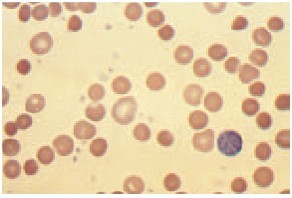 Splenectomy
Folate
Vaccinations  (pneumoccocal,  meningoccocal, H.  influeanza)
Small, densely staining RBCs are seen that have los
their central area of pallor (microspherocytes).
Infections
Directly toxic to RBCs.
Malaria:
Plasmodium species, initiate a cycle of cell lysis and  further parasitization.
Cellular invasion & the metabolic activity of the parasite  alter the cell membrane, leading to splenic  sequestration.
Babesia microti & Babesia divergens, tick-borne protozoa
Bartonella bacilliformis, a gram-negative bacillus  transmitted by the sandfly, cause extravascular hemolysis  by direct RBC invasion & membrane alteration.
Clostridium perfringens, causes	hemolysis when the  bacterium releases alpha toxin, a phospholipase that  degrades the RBC membrane.
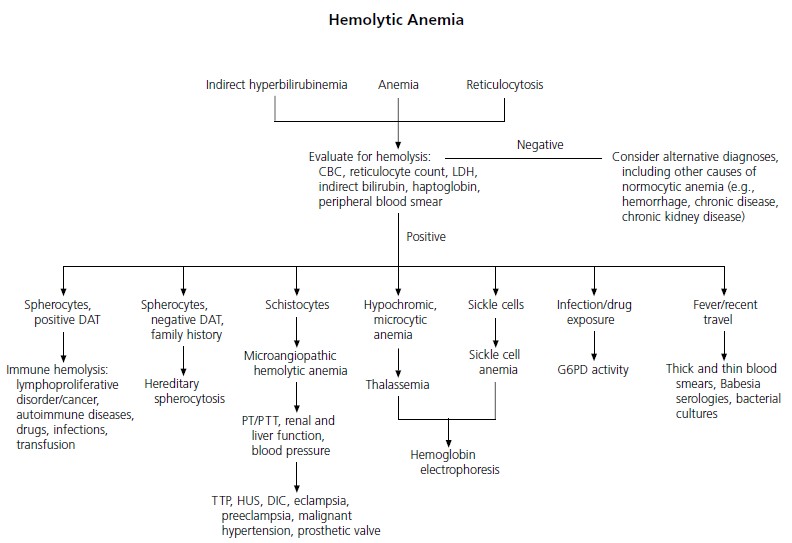 References
Gurpreet D, Patricia A. C, Lawrence M. T. Hemolytic  Anemia, Am Fam Physician 2004;69:2599-2606.
Philip C. Hoffman Immune Hemolytic Anemia—  Selected Topics Am J of Heamatol: 2006; 13-18
Weatherall et al ABC of clinical haematology :The  hereditary anaemias, BMJ; 314 (7079) 492
Harrison’s	Principles of Internal Medicine 17th Edition,  McGraw Hill, 2008.
Williams Hematology 7th Edition, McGraw Hill, 2007.
Text book of Medical Physiology, Guyton, 11th Edition,  Elsevier Saunders, 2006.
Thank you for  Listening !!!
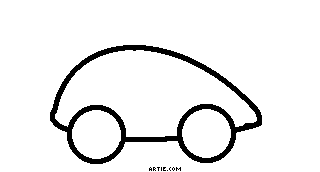